Figure 2 Quantitative imaging methods to investigate molecule dynamics in single cells. (A) Schematic overview of the ...
Mol Hum Reprod, Volume 22, Issue 3, March 2016, Pages 172–181, https://doi.org/10.1093/molehr/gav048
The content of this slide may be subject to copyright: please see the slide notes for details.
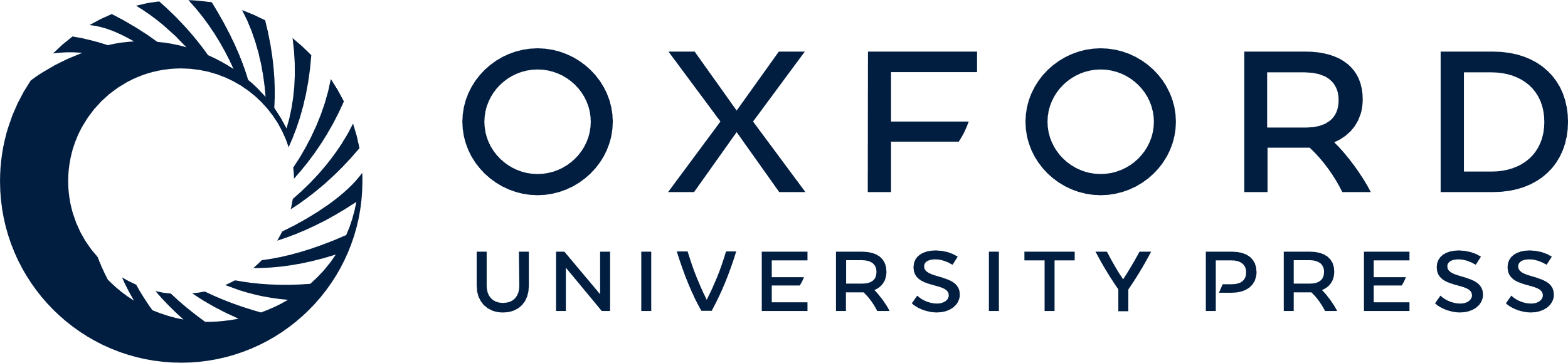 [Speaker Notes: Figure 2 Quantitative imaging methods to investigate molecule dynamics in single cells. (A) Schematic overview of the fluorescence decay after photoactivation (FDAP) assay. A defined fraction within one cell (e.g. the nucleus) is photoactivated or photoconverted followed by the analysis of fluorescent intensity in the nucleus (indicated by ‘region of interest’ (ROI)). The changes in fluorescent intensity represent the movement of the fluorescent proteins in and out of the nucleus, their degradation and their immobile fraction by time-lapse imaging. (B) Schematic overview of fluorescence correlation spectroscopy (FCS). Fluorescent molecules diffusing in and out of a limited focus volume over time are recorded (left graph). The detected signals are cross-correlated in a correlation curve (right graph). (C) Schematic overview of fluorescent recovery after photobleaching (FRAP). A defined region in the fluorescent nucleus of a cell is bleached followed by time-lapse imaging to investigate recovery of the bleached area (ROI) by neighboring fluorescent proteins.


Unless provided in the caption above, the following copyright applies to the content of this slide: © The Author 2015. Published by Oxford University Press on behalf of the European Society of Human Reproduction and Embryology. All rights reserved. For Permissions, please email: journals.permissions@oup.com]